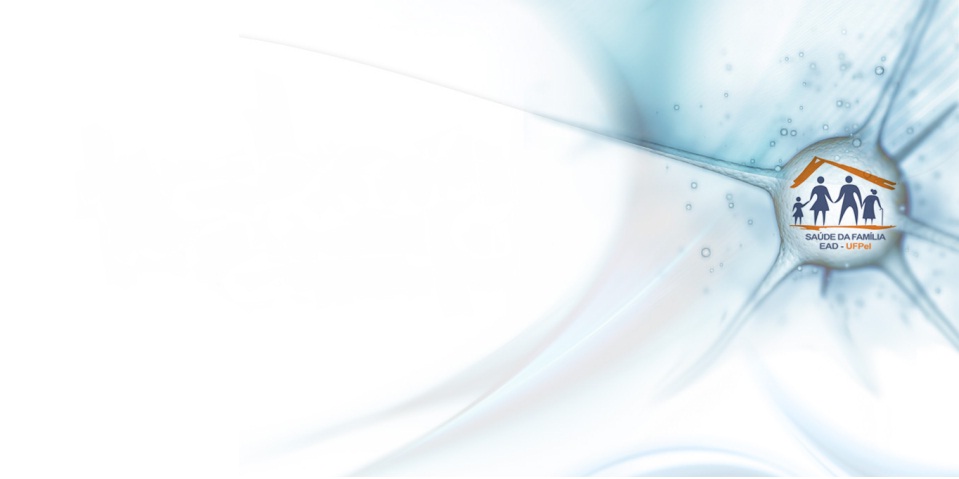 Especialização em Saúde da Família
 Universidade Federal de Pelotas
Melhoria da atenção da Puericultura      e saúde da criança na estratégia de saúde da família do município de Ernestina/RS
Christopher BerwigTurma 4
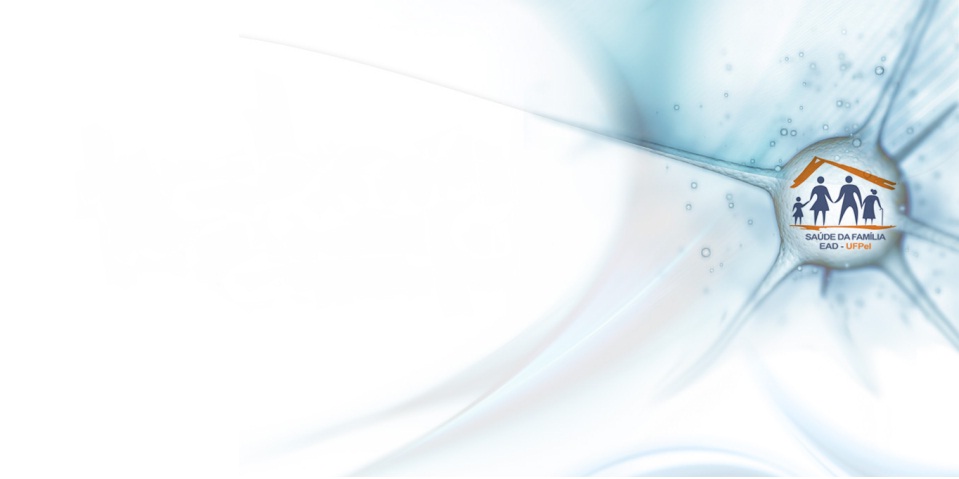 Introdução:
Ernestina – RS, população de 3088 hab. 314 quilômetros de Porto Alegre. Economia baseada principalmente no setor agropecuário.
Possui uma unidade ESF, localizada na sede do município.
Importância do projeto de intervenção: padronizar o atendimento a crianças de 0-72 meses; melhorar o registro das ações realizadas; melhorar a prevenção e promoção de saúde.
Situação prévia a intervenção: ausência de registro dessas ações; falta de protocolo de atendimento padronizado; medidas coletivas de prevenção e promoção de saúde insatisfatórias.
Objetivos:
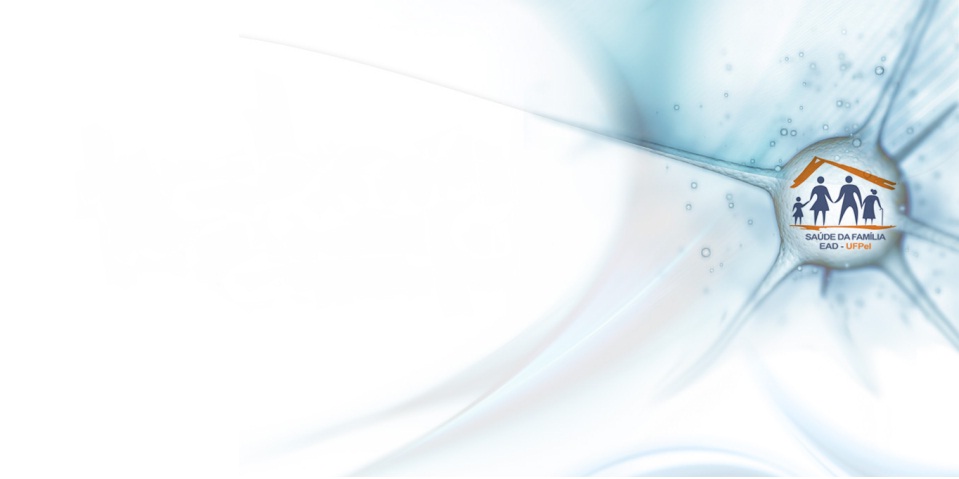 Ampliar a cobertura de atenção à saúde da criança.
Melhorar a adesão ao programa de saúde da criança.
Melhorar a qualidade do atendimento à criança.
Melhorar registros das informações.
Mapear crianças de risco pertencentes a área de abrangência.
Promover saúde.
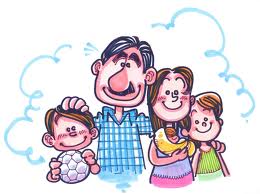 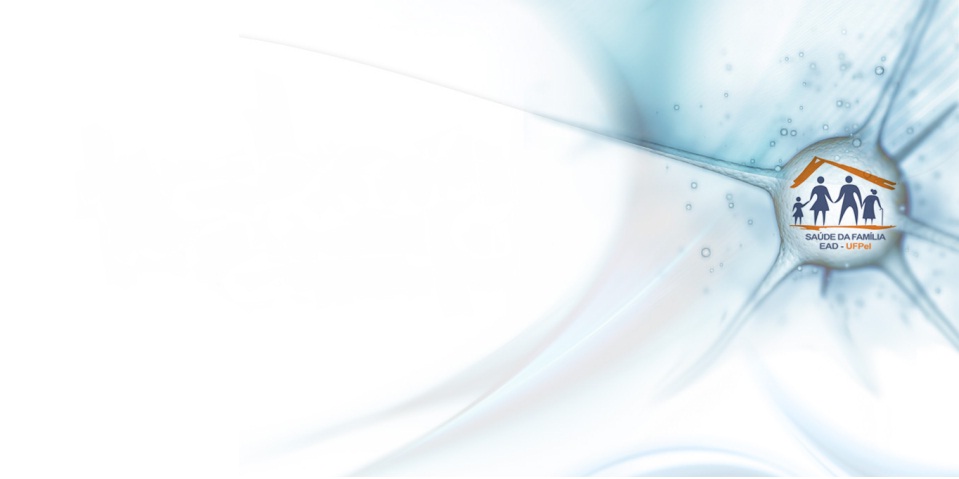 Metodologia:
Protocolo clínico baseado no Protocolo de 2002 do Ministério da Saúde.

Registro em ficha clínica, transferência para a ficha “espelho” e coleta de dados em planilha excel realizados semanalmente, pelo cirurgião dentista e enfermeira. 

Reuniões com a equipe de saúde para capacitar, informar e definir metas, objetivos e papel de cada membro no projeto.

Divulgação do projeto através durantes as consultas, mídia local e distribuição de panfletos pelas ACS.
Objetivos, metas e resultados:
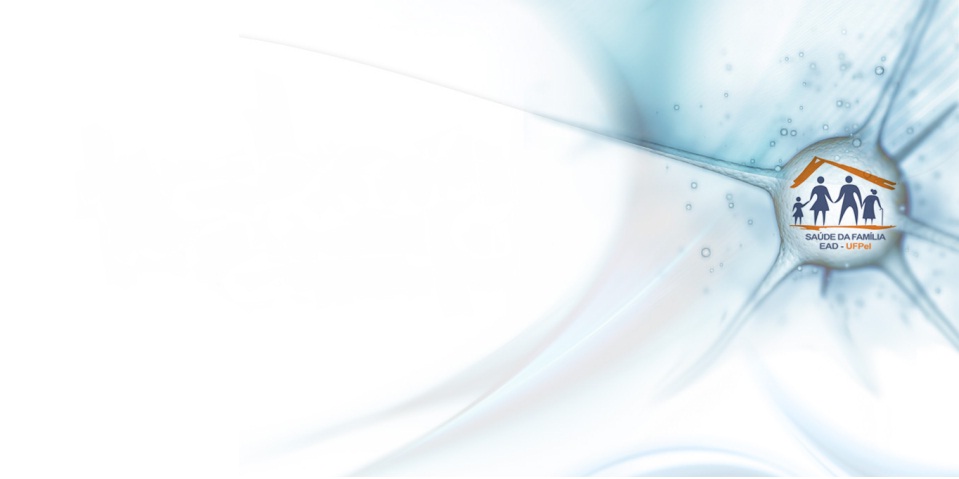 Ampliar a cobertura da atenção à saúde de crianças entre zero e 72 meses da unidade saúde para 75%.
De 216 crianças residentes no município tivemos 5 cadastradas no primeiro mês (2,3%), 14 no segundo mês (6,5%), 15 no terceiro (6,9%) e 22 no quarto mês (10,2%).
Figura 1. Evolução mensal do indicador proporção de crianças de 0 -72 meses cadastradas no programa de puerpério.
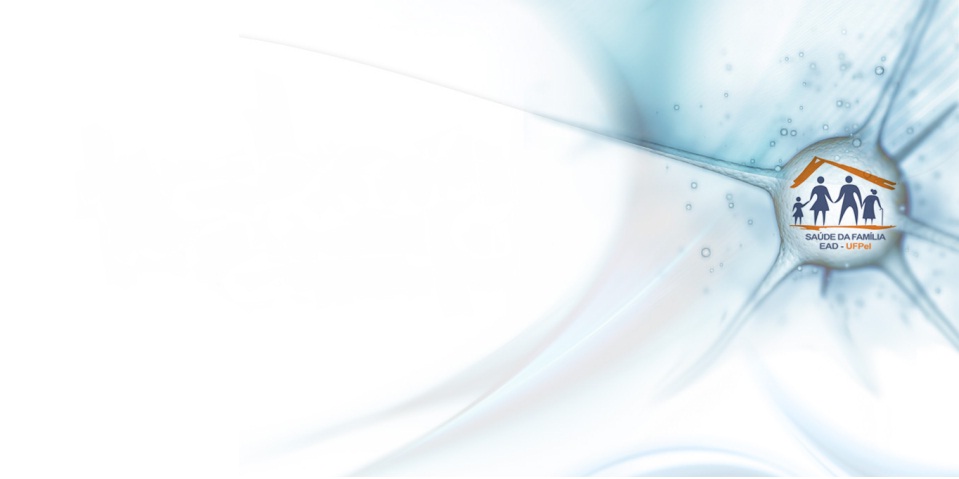 Objetivos, metas e resultados:
Realizar a primeira consulta na primeira semana de vida para 40% das crianças cadastradas.
60% das crianças acompanhadas no primeiro mês realizaram primeira consulta na primeira semana de vida, e 57,1%, 60% e 54,4% no segundo, terceiro e quarto mês, respectivamente, realizaram a puericultura na primeira semana de vida.
Figura 2. Proporção de crianças com primeira consulta na primeira semana de vida.
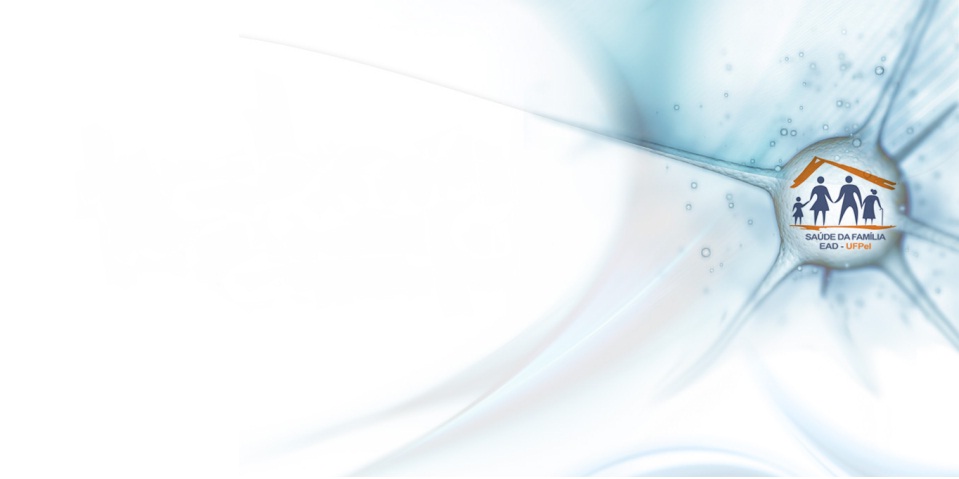 Objetivos, metas e resultados:
Monitorar o crescimento em 100% das crianças.
Figura 3. Proporção de crianças com monitoramento de crescimento
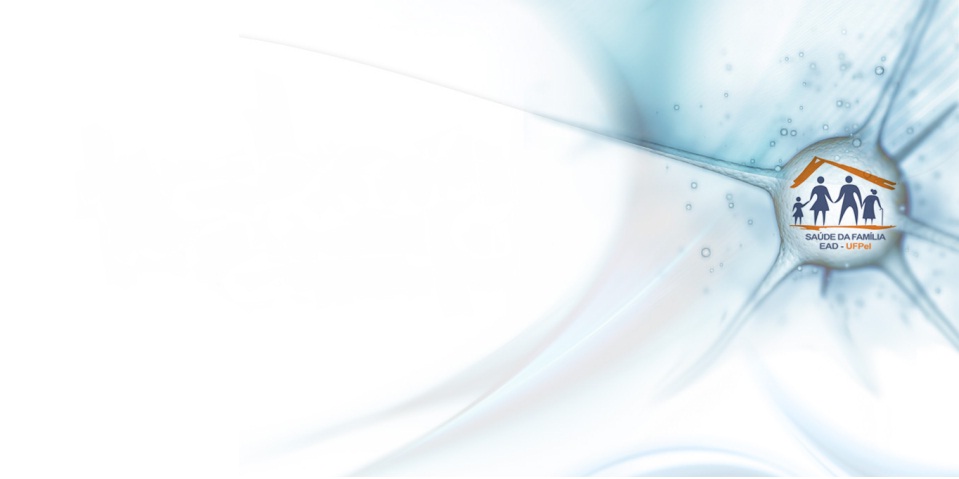 Objetivos, metas e resultados:
Vacinar 100% das crianças de acordo com a idade.
No primeiro mês obtivemos 100% das crianças acompanhadas com vacinação em dia, já nos meses subsequentes tivemos 100% no segundo, 100% no terceiro e 81,8% no quarto mês.
Figura 4. Proporção de crianças com vacinação em dia para a idade
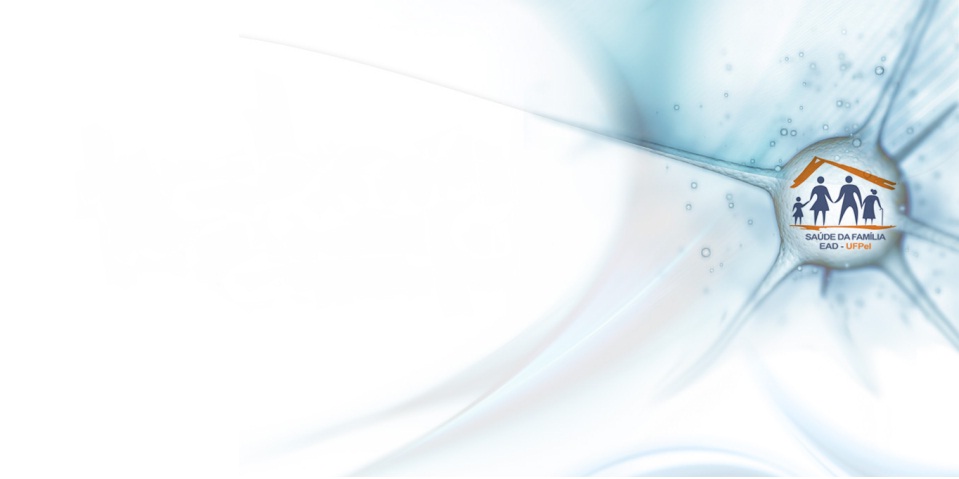 Objetivos, metas e resultados:
Realizar triagem auditiva em 100% das crianças.
No primeiro mês 80% das crianças acompanhadas haviam realizado triagem auditiva. No segundo mês, 71,4% dos cadastrados realizaram esse procedimento, seguidos de 73,3% e 72,2% no terceiro e quarto mês.
Figura 5. Proporção de crianças com triagem auditiva
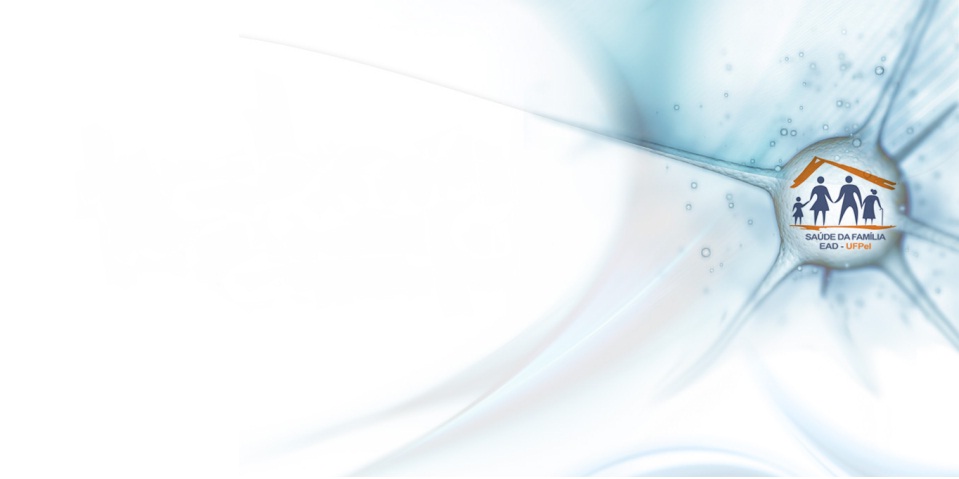 Objetivos, metas e resultados:
Realizar teste do pezinho em 100% das crianças até 7 dias de vida.
A proporção de crianças que realizaram o teste do pezinho nos primeiros 7 dias de vida foi de 80%, 71,4%, 73,3% e 63,3%, no primeiro, segundo, terceiro e quarto mês, respectivamente.
Figura 6. Proporção de crianças com teste do pezinho realizado até 7 dias de vida.
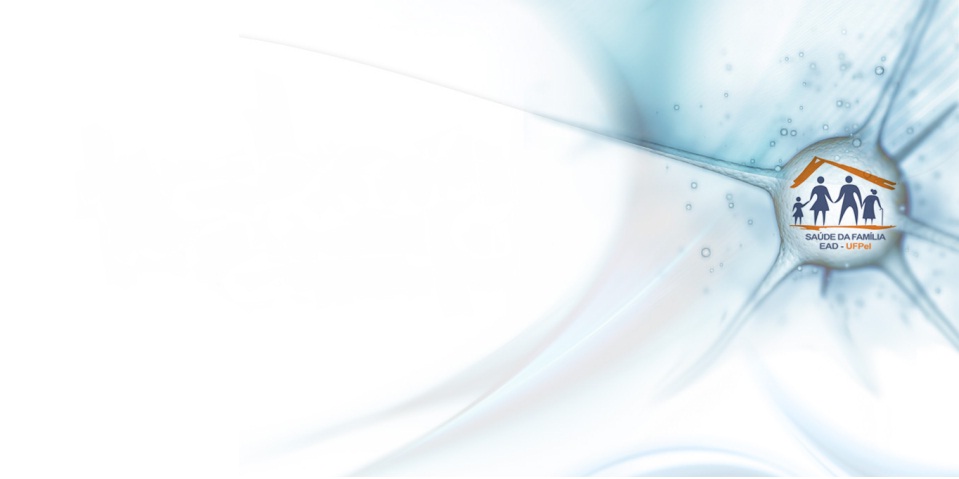 Objetivos, metas e resultados:
Manter registro na ficha espelho de saúde da criança/ vacinação de 100% das crianças que consultam no serviço.
Figura 8. Proporção de crianças com registro atualizado
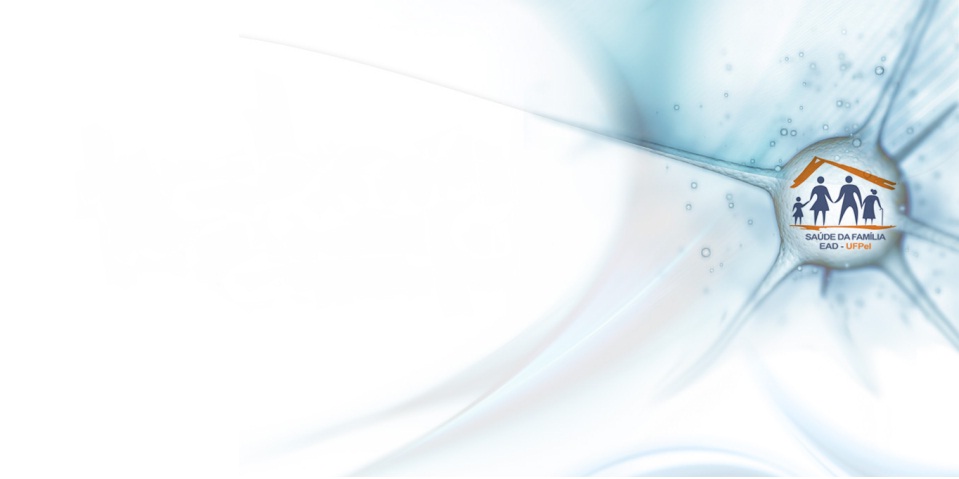 Objetivos, metas e resultados:
Realizar avaliação de risco em 100% das crianças cadastradas no programa.
Figura 9. Proporção de crianças com avaliação de risco
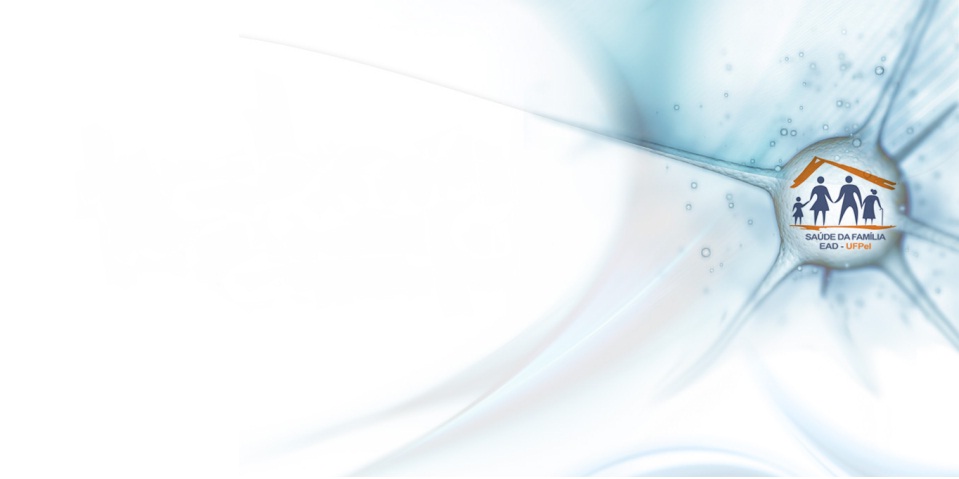 Objetivos, metas e resultados:
Dar orientações para prevenir acidentes na infância em 100% das consultas de saúde da criança.
Figura 10. Proporção de crianças cujas mães receberam orientações sobre prevenção de acidentes na infância
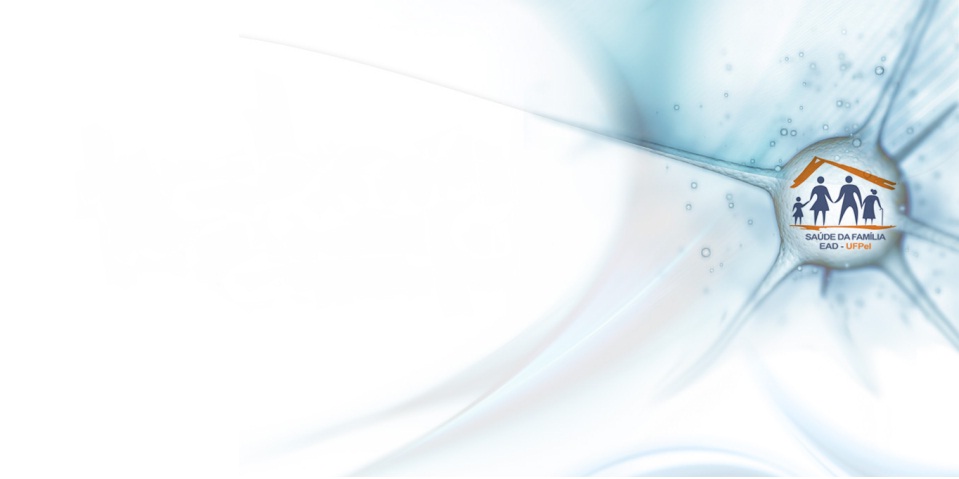 Objetivos, metas e resultados:
Colocar 100% das crianças para mamar durante a primeira consulta.
No primeiro mês de intervenção 60% das crianças haviam sido colocadas para mamar durante a primeira consulta de puericultura. No segundo mês esse número foi de 57%, 60% no terceiro mês e 59% no quarto mês de intervenção.
Figura 11. Número de crianças colocadas para mamar durante a primeira consulta.
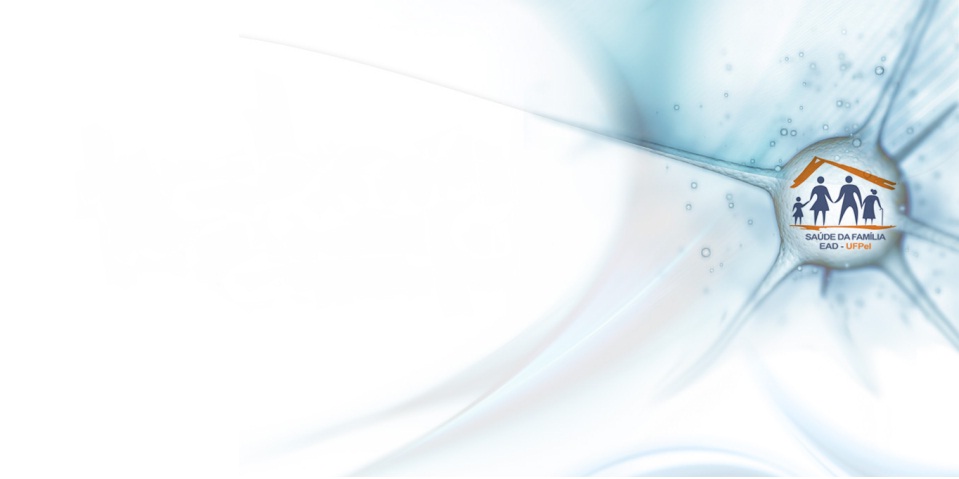 Objetivos, metas e resultados:
Fornecer orientações nutricionais para 100% das crianças e seus responsáveis frequentadores da(s) creche(s) foco(s) da intervenção da área de abrangência da unidade de saúde.
Figura 12. Proporção de crianças cujas mães receberam orientações nutricionais de acordo com a faixa etária
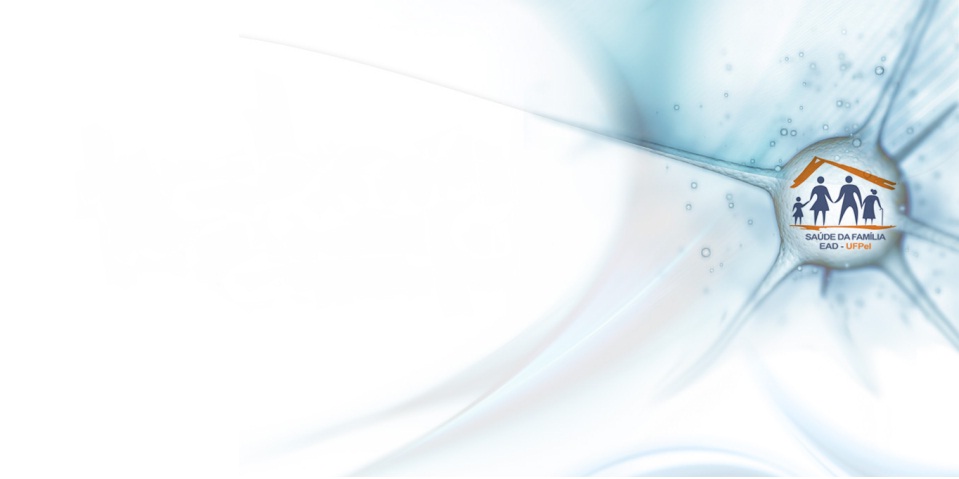 Objetivos, metas e resultados:
Orientar sobre higiene bucal, etiologia e prevenção da cárie para 100% responsáveis das crianças de 0 a 72 meses cadastradas no programa de puericultura da unidade de saúde.
Figura 13. Proporção de crianças cujas mães receberam orientação individual sobre higiene bucal, etiologia e prevenção de cárie.
Objetivos, metas e resultados:
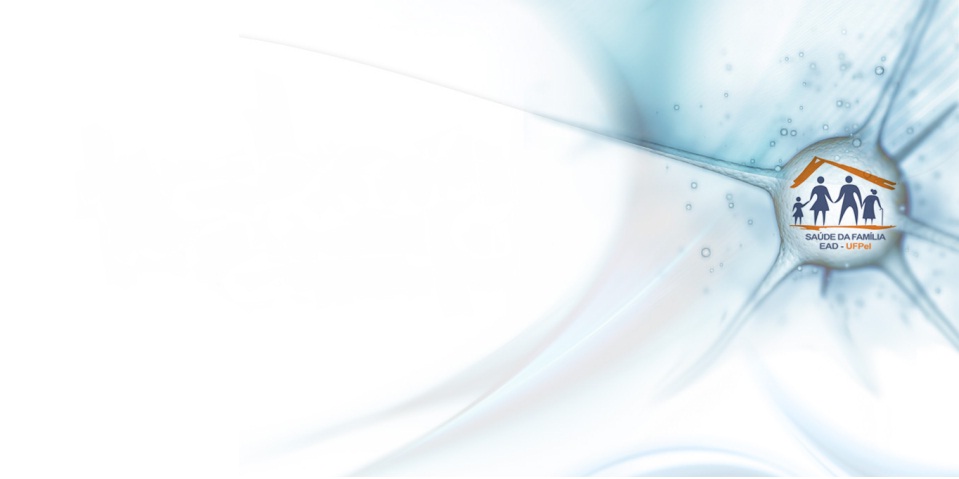 Orientar sobre hábitos de sucção nutritiva e não nutritiva e prevenção de oclusopatias para 100% dos responsáveis de crianças de 0 a 72 meses de idade cadastradas no programa de puericultura da unidade de saúde.
Figura 14. Proporção de crianças cujas mães receberam orientações sobre hábitos de sucção nutritiva e não nutritiva e oclusopatias.
Discussão:
O projeto de intervenção foi muito importante em nosso município. Pois, mesmo que, este trabalho vinha sendo realizado. O mesmo não estava adequadamente organizado, faltava um protocolo clínico padrão, medidas de orientação mais didáticas para os pais ou responsáveis e também o registro e controle dos resultados obtidos para avaliação e planejamento de estratégias futuras.
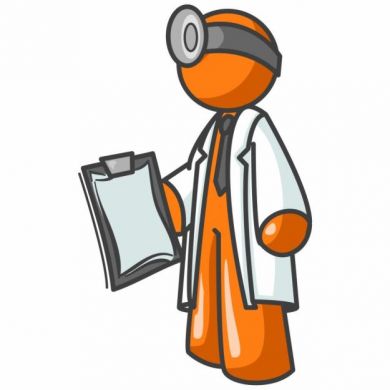 Reflexão sobre o processo pessoal de aprendizagem:
Conhecimento mais profundo do processo de promoção de saúde coletiva em nosso município.



Estudar assuntos desconhecidos como: puericultura, saúde da criança, medidas preventivas e curativas. 


Intervenção teve pontos positivos e negativos.
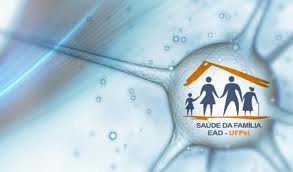 Obrigado...